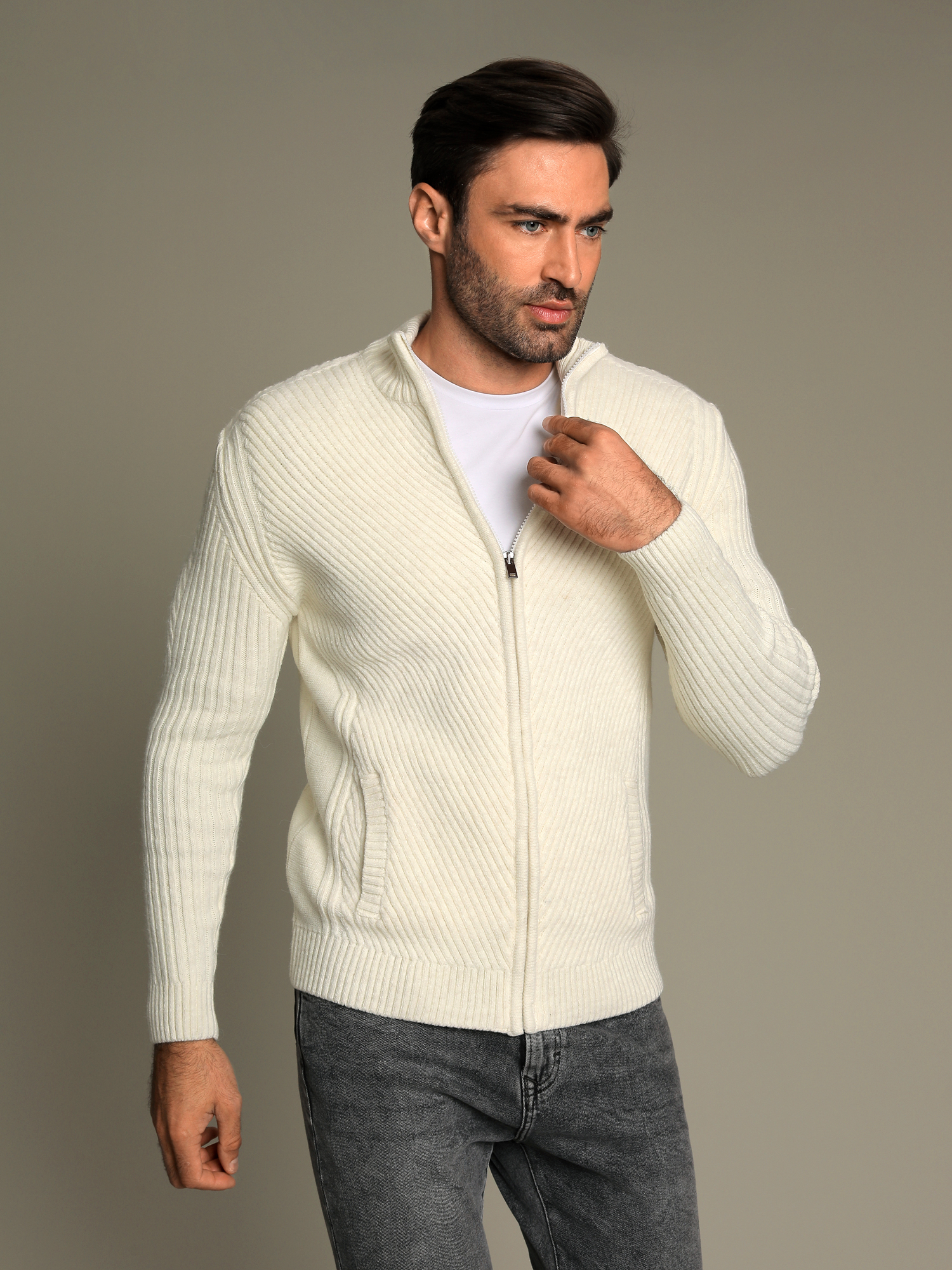 Арт.: 227101-1Состав: шерсть 50%, акрил 50%Размер: М,L,XLЦена: 3190 р.
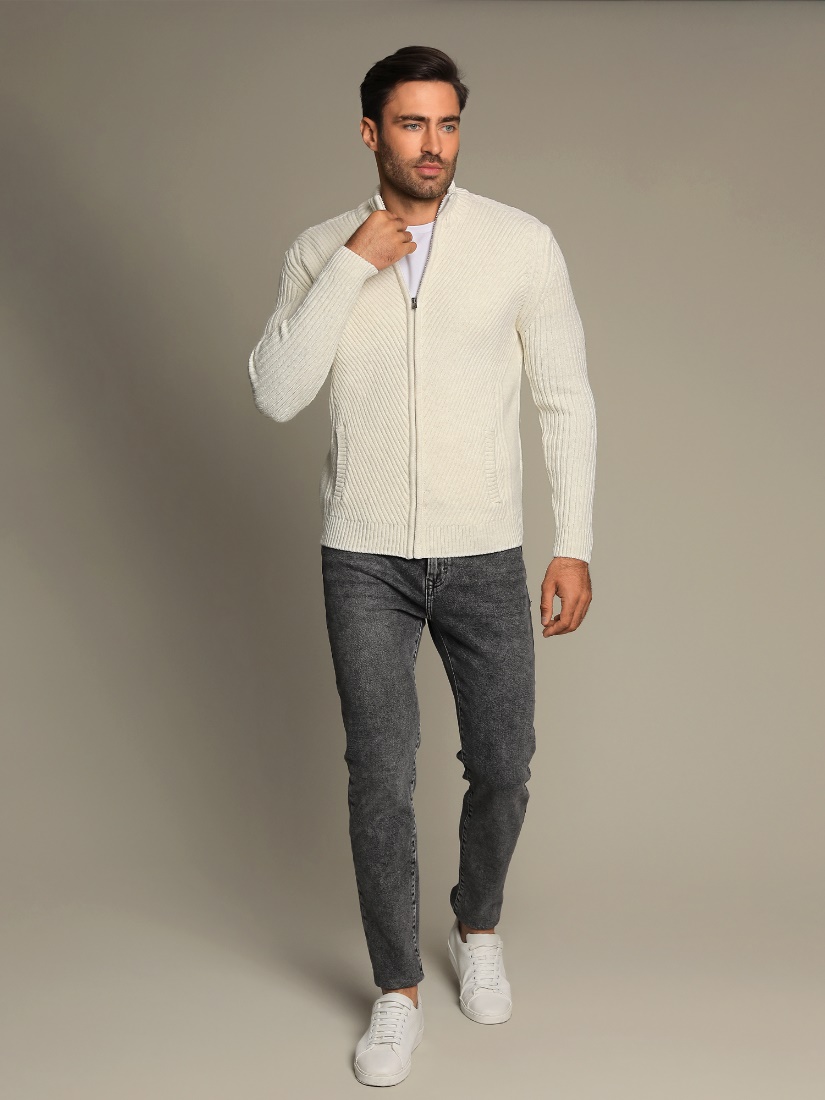 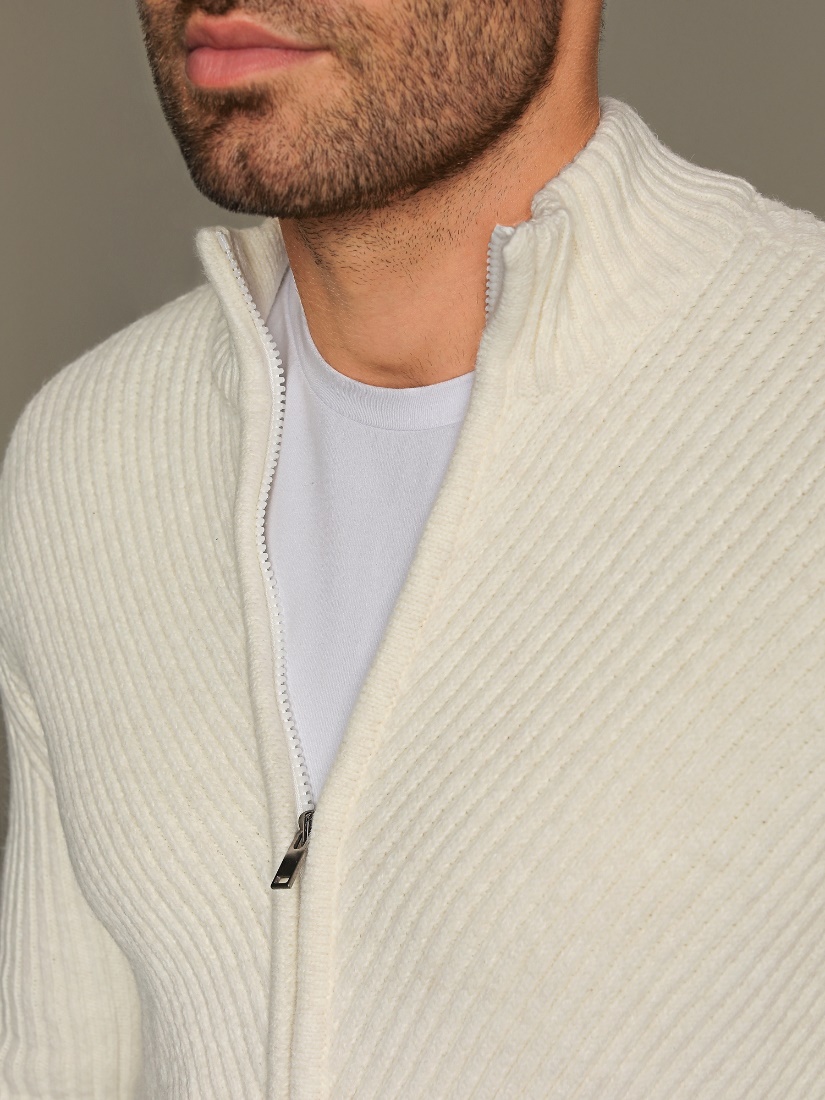 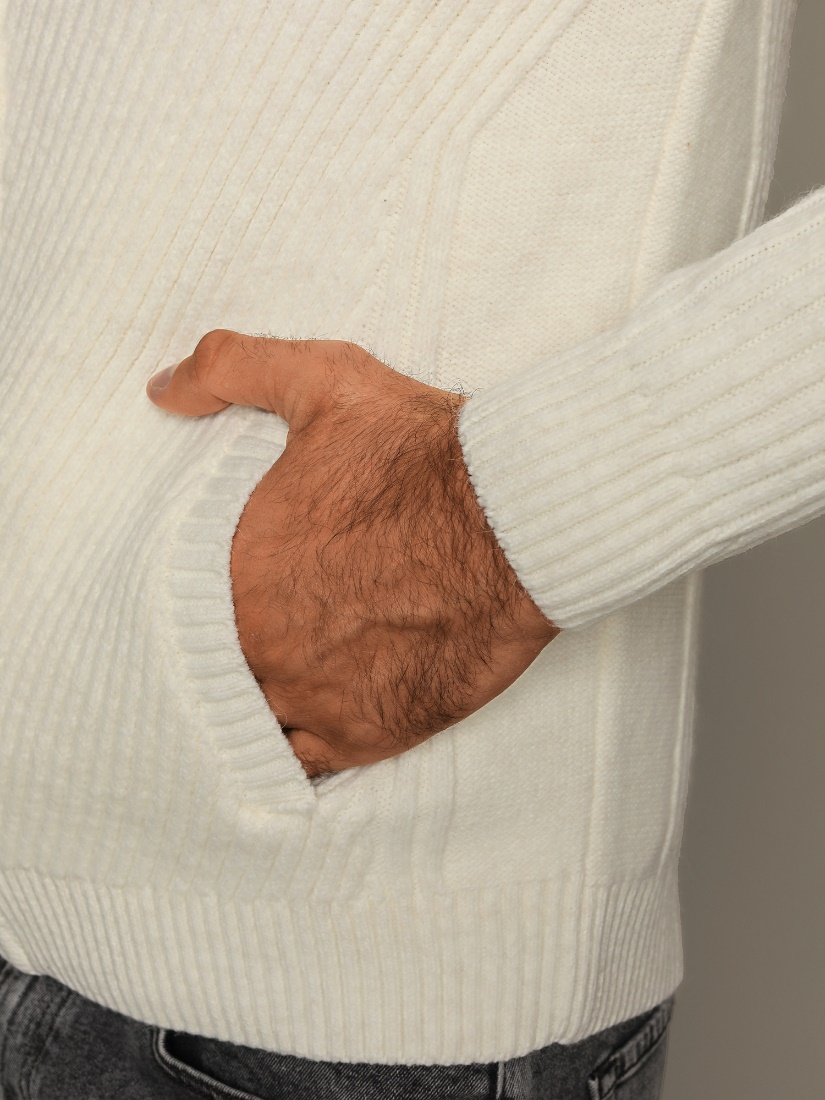 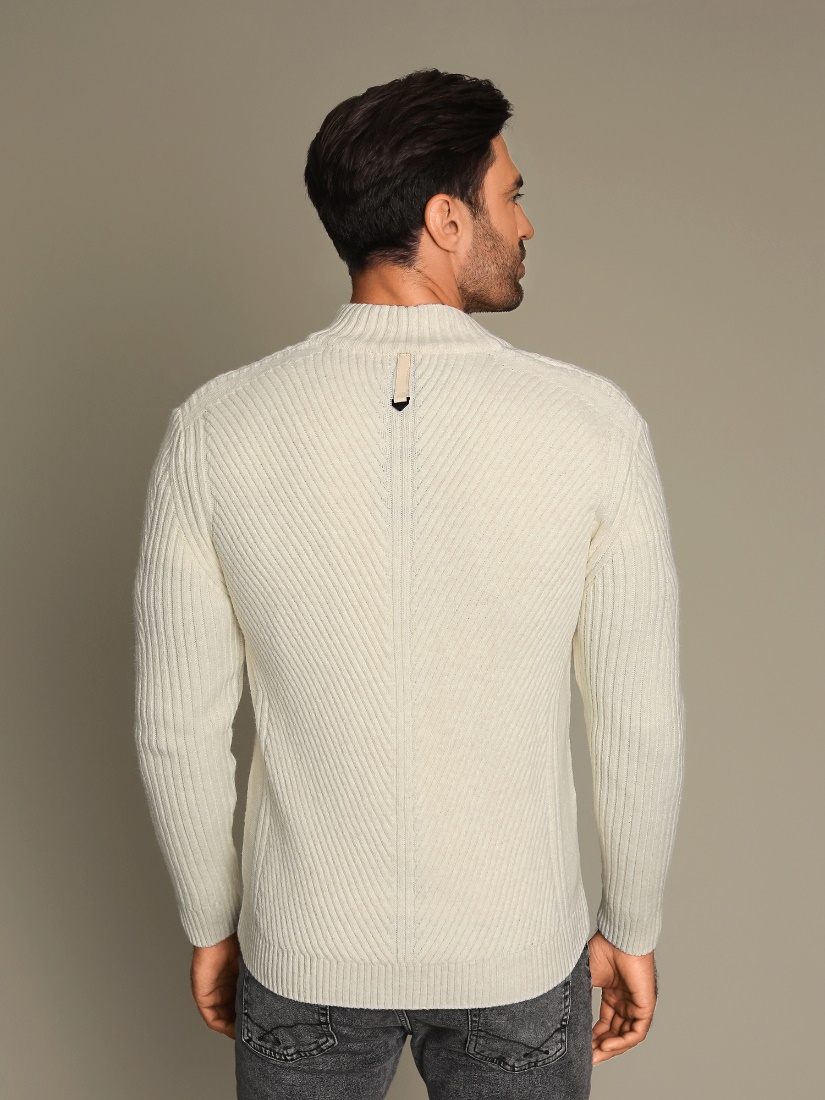 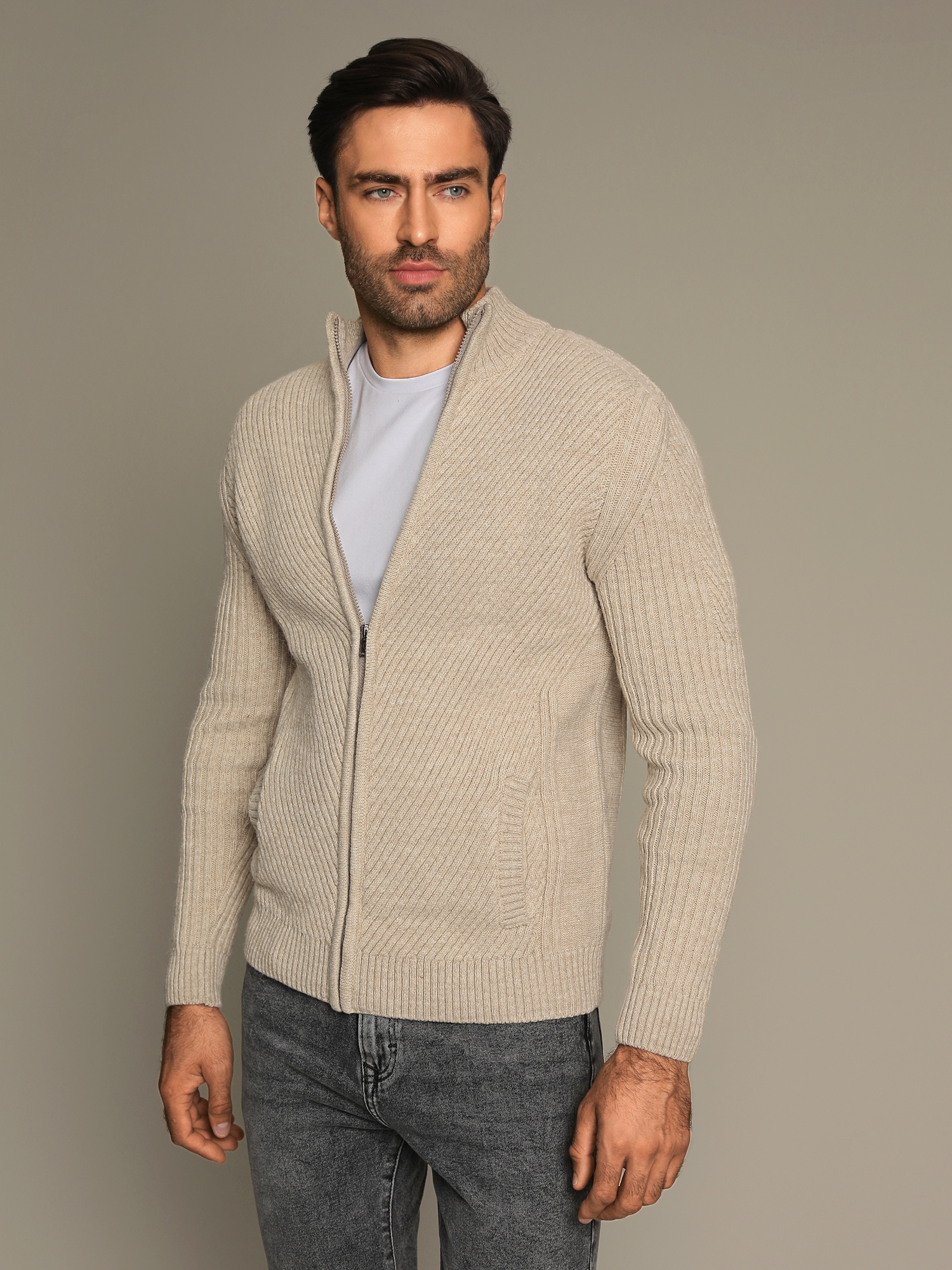 Арт.: 227101-2Состав: шерсть 50%, акрил 50%Размер: М,L,XLЦена: 3190 р.
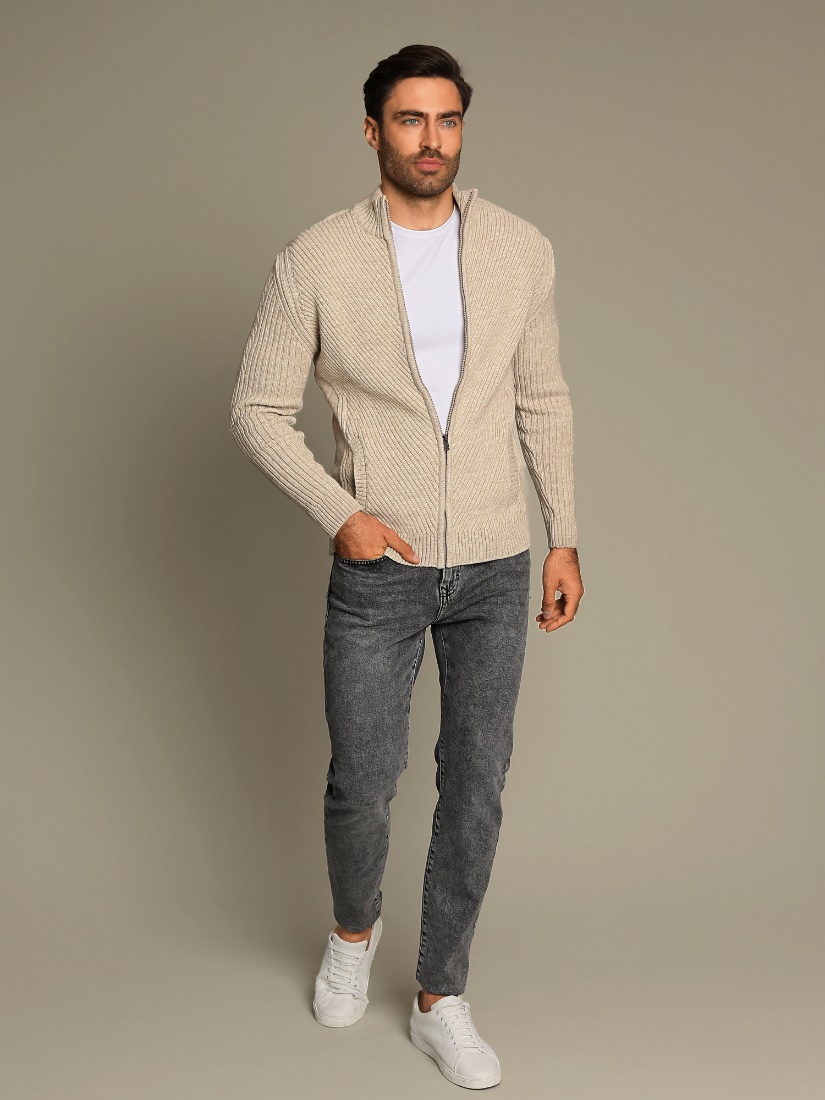 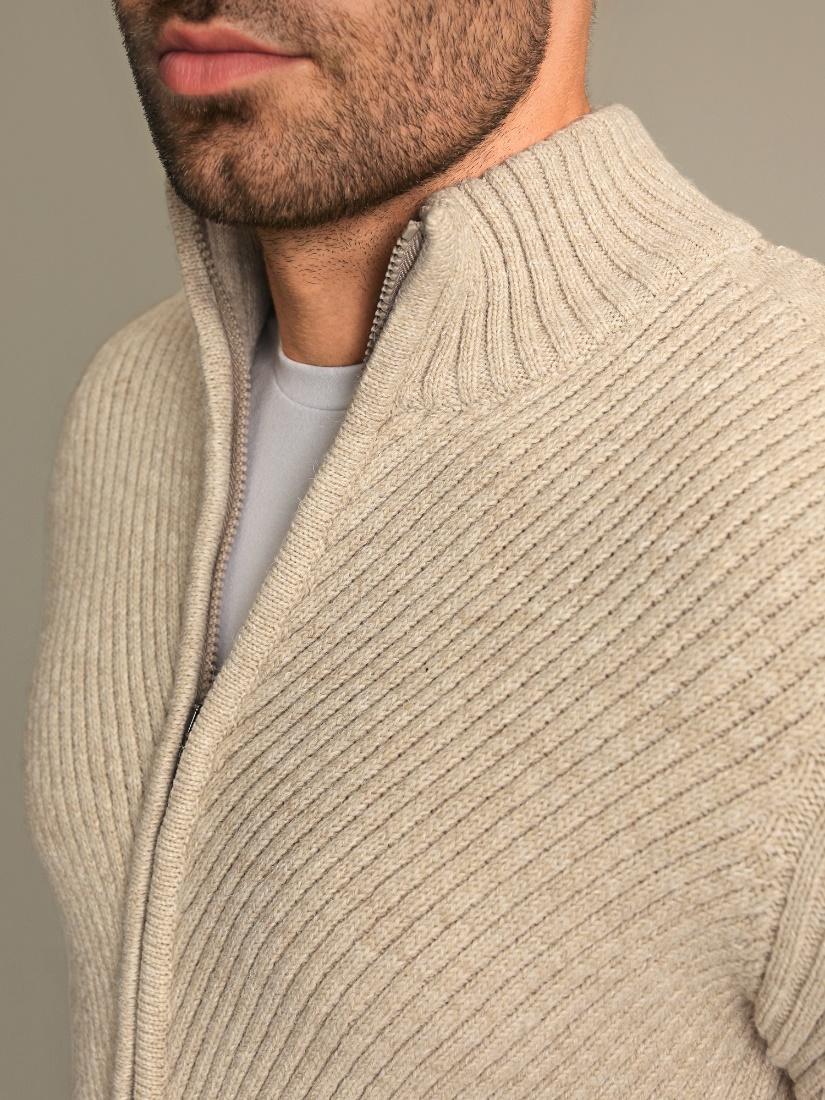 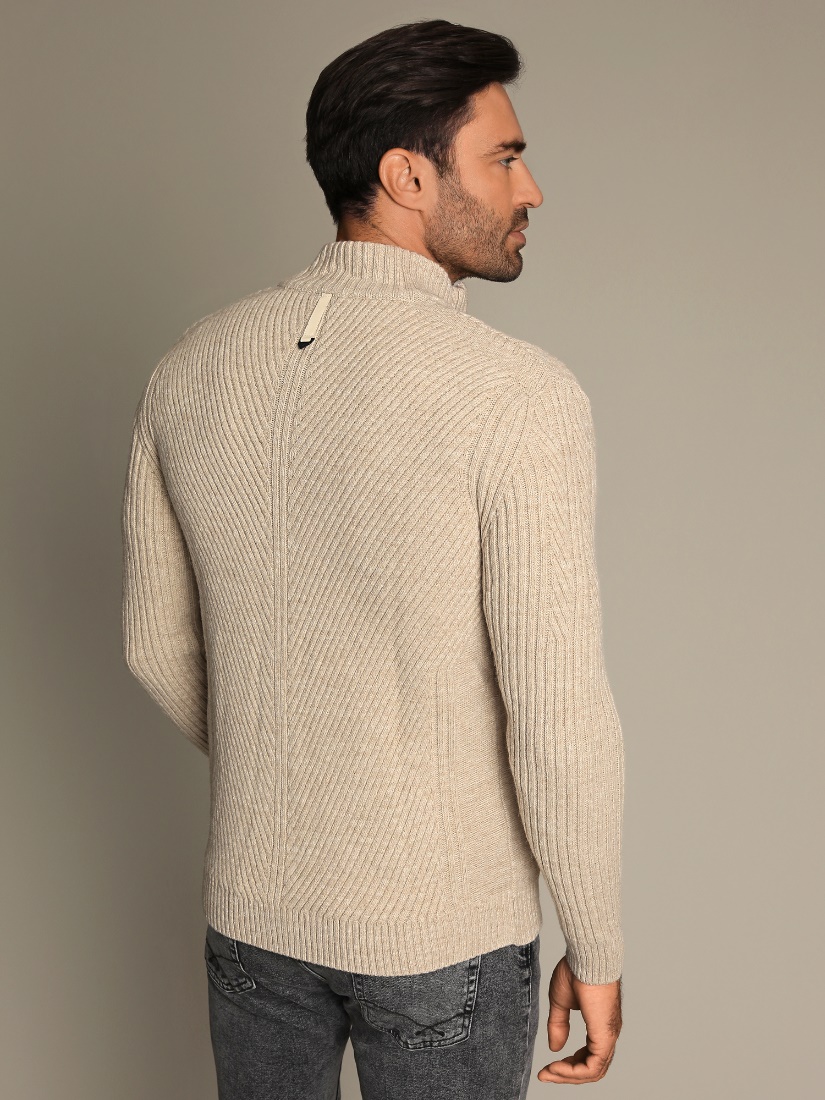 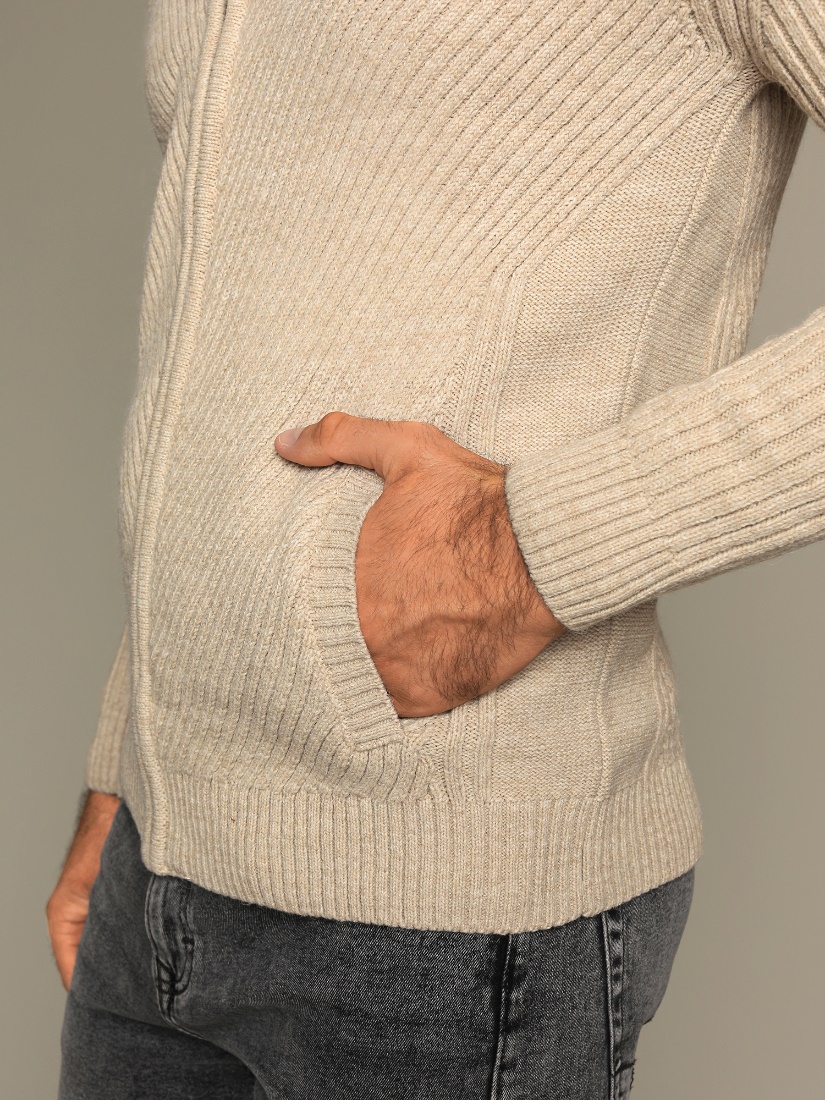 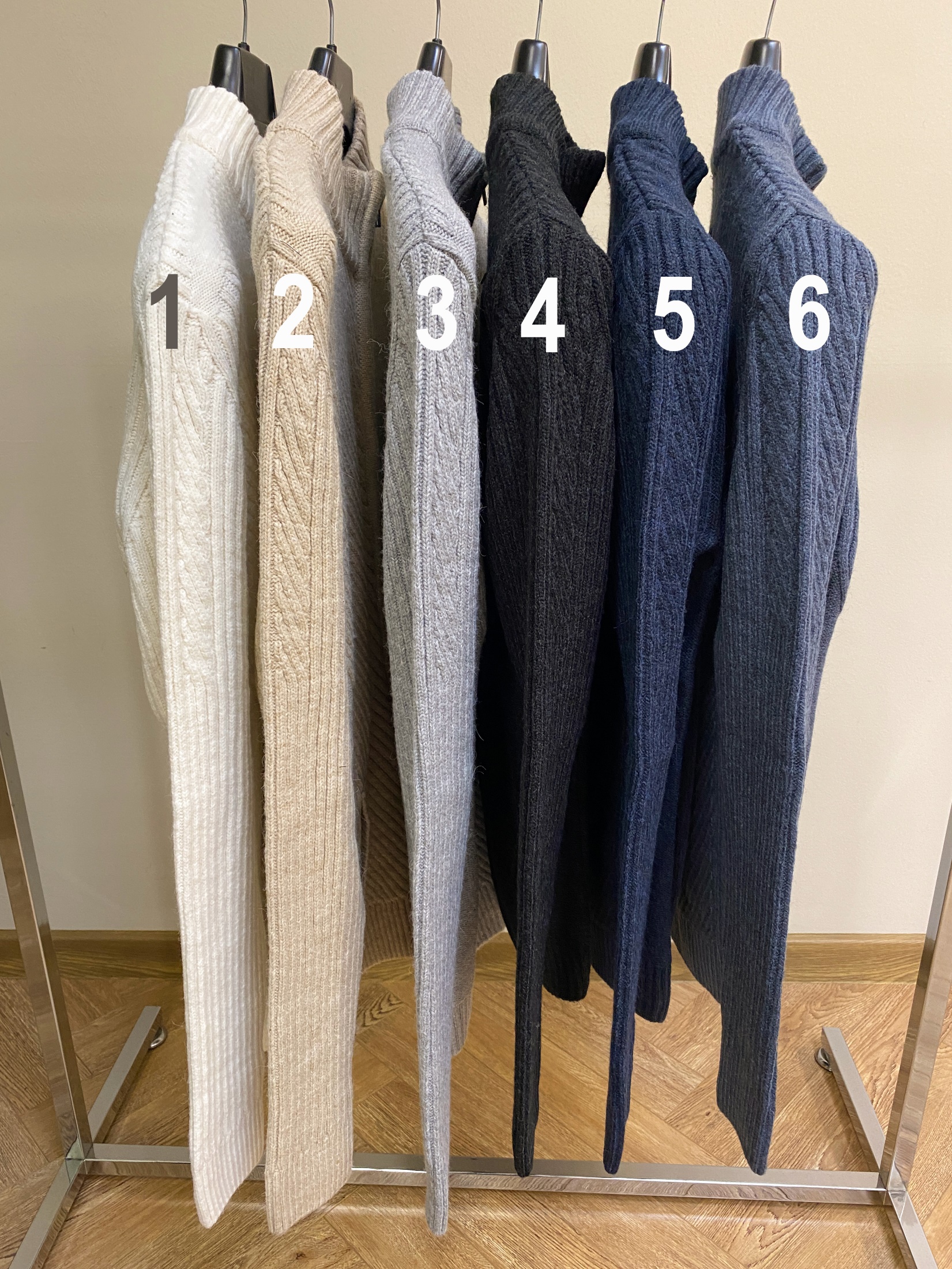